I klassen:Press og selvfølelse
Å SKAPE GOD HELSE
FOR SEG SELV OG ANDRE
ROBUST UNGDOM
LINE-UP(5 min)
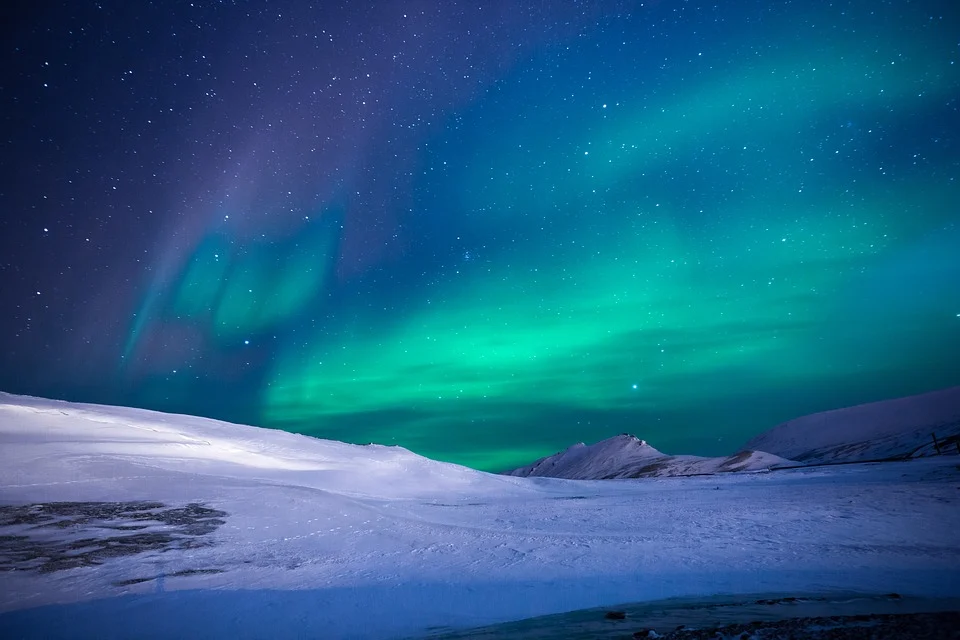 Pixabay.com
Hvileøvelse
Hvor mange minutter ønsker du å                  slappe av? Vis 1-5 fingre
Finn en behagelig stilling. Plant bena i gulvet. Lukk gjerne øynene
Øv på å puste ut langsomt. Jo lengre du klarer å puste ut, jo roligere blir pusten. Det virker beroligende på kroppen
Spill svak “ambient music” fra Youtube, for eksempel: https://www.youtube.com/watch?v=2OEL4P1Rz04
Lærer leser høyt: ”På Tik-Tok sprer hatet seg som et dødelig virus” (10 min)
1 minutt summeoppgave med skulderpartner (1´erne og 2´erne):
- Hvorfor tror du noen skriver negative og krenkende kommentarer på nett? 

3 minutter fellessamtale: 
- Hva gjør negative og krenkende kommentarer med oss?
Fem ting jeg liker ved meg selv (10 min)
Se på verktøyene sammen. Hvilket tips liker du best? Alle på gruppen sier en ting, og forklarer hvorfor. Ordstyrer passer på at alle kommer til ordet

Tren deg på å vise til andre hva du føler, tenker og mener
Rett oppmerksomheten mot andre og vær sjenerøs, så får du gode venner 
Sammenlign deg med deg selv 
Gi deg selv lov til å gjøre feil 
Bli en ekspert på å heie på deg selv og på andre 
Si fra hvis du opplever noe urettferdig eller hvis du føler deg misforstått 
Hold fokus på innsatsen din. Om du gjør så godt du kan, er det godt nok 
Kvitt deg med dårlige venner. Ikke finn deg i å bli dårlig behandlet 
Prøv å ikke tolke det andre sier. Finn heller ut hva folk egentlig mener 
Husk at du fortjener kjærlighet. Du er verdt noe. Mange er glade i deg
Ti verktøy for å styrke selvfølelsen
Se på verktøyene sammen. Hvilket tips liker du best? 
Alle på gruppen sier en ting, og forklarer hvorfor. 
Ordstyrer passer på at alle kommer til ordet. 
 
Du kan finne flere verktøy på nettstedet Ung.no om selvfølelse
https://www.ung.no/psykisk/2161_Selvtillit_og_selvfølelse.html
Tren deg på å vise til andre hva du føler, tenker og mener
Rett oppmerksomheten mot andre og vær sjenerøs, så får du gode venner
Sammenlign deg med deg selv 
Gi deg selv lov til å gjøre feil 
Bli en ekspert på å heie på deg selv og på andre
Si fra hvis du opplever noe urettferdig eller hvis du føler deg misforstått
Hold fokus på innsatsen din. Om du gjør så godt du kan, er det godt nok
Kvitt deg med dårlige venner. Ikke finn deg i å bli dårlig behandlet
Prøv å ikke tolke det andre sier. Finn heller ut hva folk egentlig mener
Husk at du fortjener kjærlighet. Du er verdt noe. Mange er glade i deg.
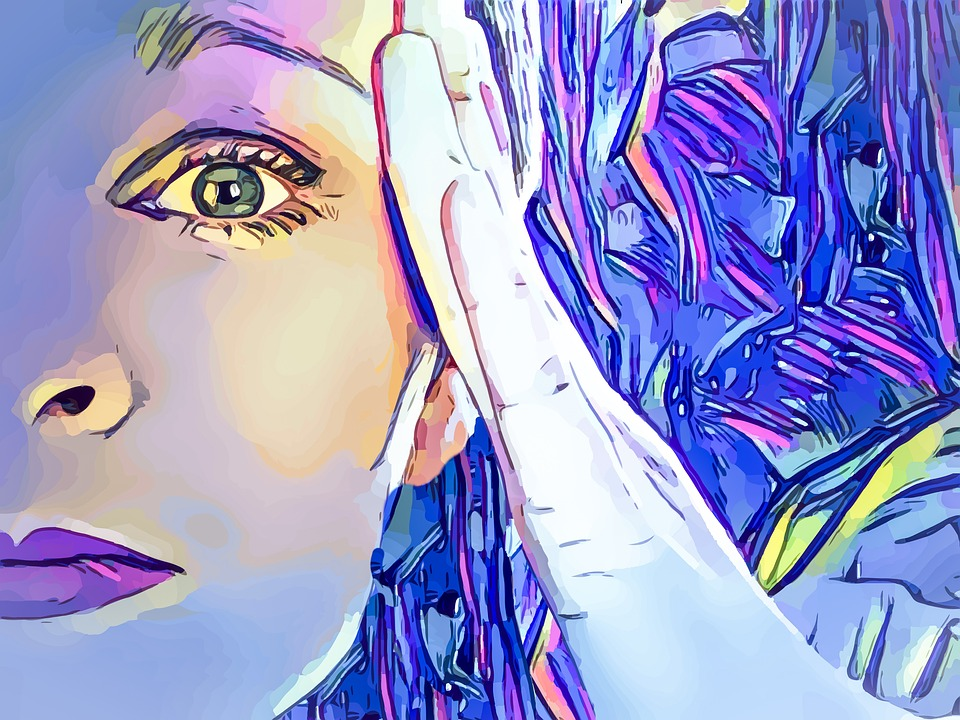 Pixabay.com
Se kortfilmen «Pust» (15 min)
Felix er redd for at moren skal bli enda mer lei seg hvis hun får vite at han blir mobbet, og en dag går det nesten galt 

https://tv.nrk.no/se?v=MSUB05000518&t=6s 

Diskusjon i gruppa (bruk ordstyrer, send turen rundt, og si en ting hver):
- Hva kan vi gjøre når vi opplever mobbing? 
- Hvorfor er det så vanskelig å si ifra?
[Speaker Notes: SE KORTFILMEN «PUST»NRK.no sesong 5, episode 1:3 (10 minutter)
https://tv.nrk.no/se?v=MSUB05000518&t=6s 
Eller: Last ned filmen fra AV sentralen (www.avsentralen.no)]
Hvor kan jeg søke hjelp?(5 min)
Vis nettstedet Alarmtelefonen for barn og unge, og filmen som ligger øverst: http://www.116111.no/ 

Gå inn på nettstedet og les, enten hjemme eller på skolen. Heng opp telefonnummeret i klasserommet
Å lage press og motstå press (10 min)
Arbeid sammen to og to: 1´erne med 4´erne, og 2´erne med 3´erne
Trekk en situasjonslapp. Den ene trekker en situasjonslapp og lager press, den andre skal motstå presset
Bytt rolle etter 3-4 situasjoner. Bytt deretter partner

Lærer gjennomgår metoden først: Slik kan du motstå press
Still motspørsmål (Hvorfor skal jeg det?)
Sett navn på problemet og fortell om følgene («Det du snakker om nå, ville jeg kalt for nasking, og vi kan bli anmeldt til politiet. Jeg kan få prikk på rullebladet. Det vil jeg ikke.»)
Si vennens navn og foreslå noe bedre («Jonas, jeg foreslår at vi heller spør om penger)
Ja/nei/vet ikke (10 min)
På powerpointen kommer det spørsmål som dere skal stille til hverandre i par 
Kun den som stiller spørsmål skal se på powerpointen, den andre svarer med ”ja”, ”nei” eller ”vet ikke”
Det er ingen fasitsvar, og helt greit å svare ”vet ikke” 
I tillegg til å svare med ord, skal dere bruke følgende kroppsspråk:
Ja: Nikke
Nei: Stopphånd
Vet ikke: Rolig bevegelse på hodet
Etter 5 spørsmål bytter dere plass og roller. 5 nye spørsmål kommer opp!
Still opp som vist på neste slide for å begynne
OPPSTILLING
Halvparten SITTER på en rekke med ryggen til lerretet, og den andre halvdelen elever stille seg med ansiktet mot den første rekken og lerretet. De skal så danne par med den som står ovenfor. Ved oddetall
kan enten læreren eller 
dere gå sammen med eleven.
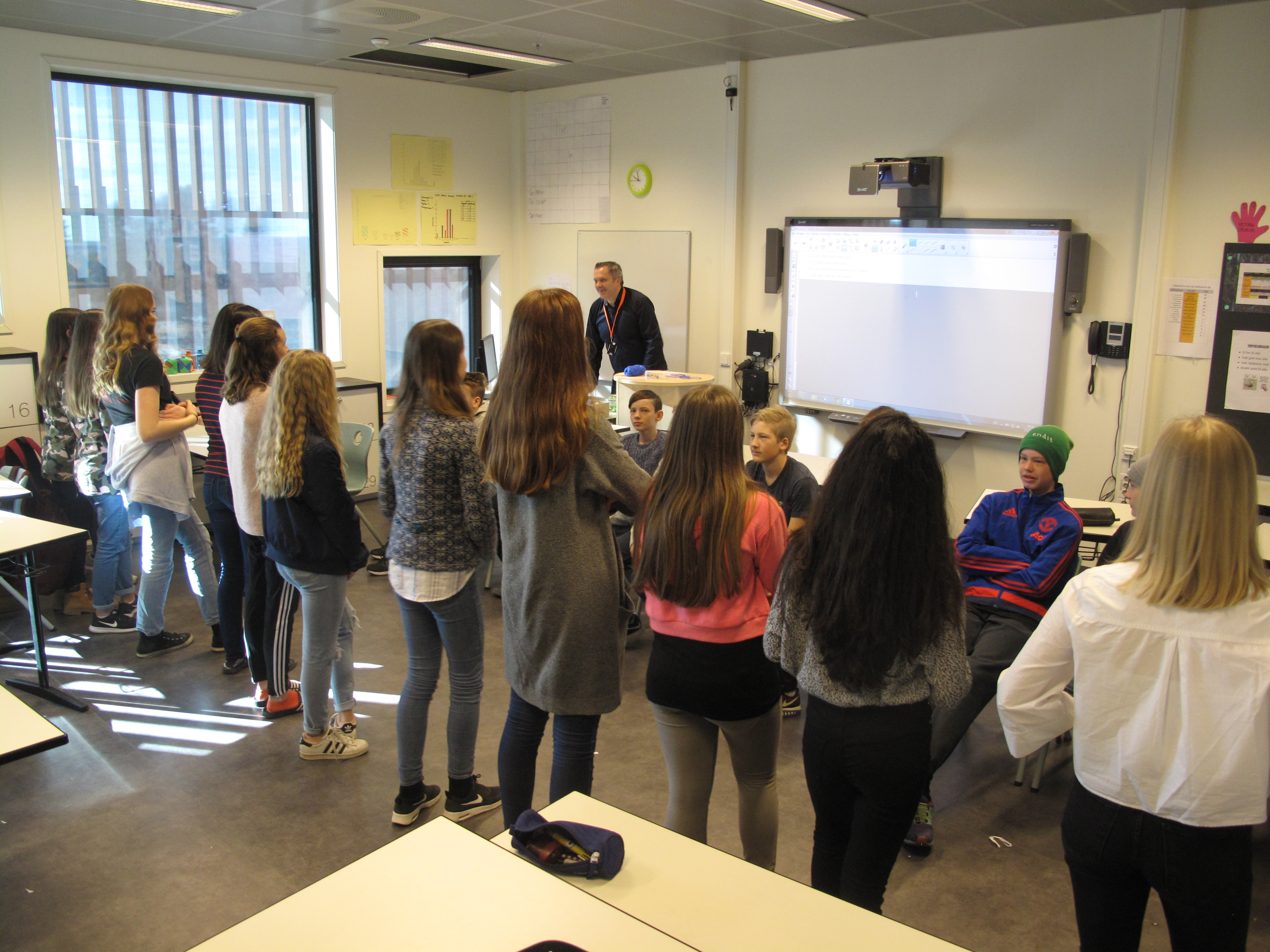 PÅSTANDER
Liker du hiphop?
Er det greit å kalle noen geit?
Er fløteis bedre enn saftis?
Vil du være med på ekspedisjon til månen? 
Kan jeg håndhilse på deg? 
- BYTT -
Liker du å lage mat?
Er det greit å spenne bein på noen på tull? 
Er ris bedre enn pasta?
Vil du hoppe i fallskjerm i løpet av livet? 
Vil du ha en klem? 
- BYTT -
Liker du sport på tv?
Er det greit å kalle noen dum?
Er sjokolade bedre enn godteri?
Vil du bli rik fremfor lykkelig?
Kan jeg stryke deg på kinnet? 
- BYTT -
Liker du å være ute?
Er det greit å le av andre?
Vil du bo i et annet land en gang?
Er middag bedre enn dessert?
Kan jeg massere skuldrene dine?
- BYTT -
PÅSTANDER
Det er viktig å trene 3 ganger i uken
Det er viktig å ha perfekt hår 
Det er viktig å ikke gå med de samme klærne to dager på rad
Det er viktig å ha noen dyre klær
Kan du smile til meg?
- BYTT -
Det er viktig å være modig
Det er viktig å ha humor
Det er viktig å være pen/kjekk
Det er viktig å være tynn
Kan jeg få kjenne på håret ditt?
- BYTT -
Det er viktig å få mange likes/ha mange følgere 
Det er viktig å være sterk 
Det er viktig å ikke gjøre eller si noe feil
Det er viktig å glede andre 
Det er viktig å se bra ut på bilder
Det er viktig å få gode karakterer
Kan du løfte meg?
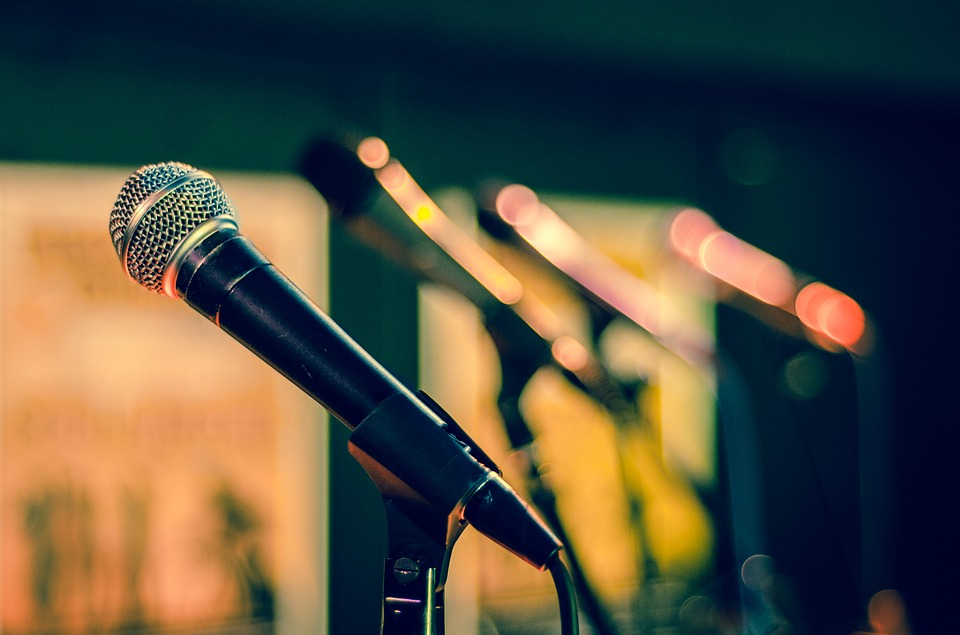 Sangkonkurranse (20 min)
Klassen deles i to lag
Velg to dommere. De bestemmer poengene.
Lærer roper ut et ord
Det er om å gjøre å være førstemann til å REISE SEG og synge en sang som har dette ordet i sangteksten 
Lærer må høre synging for at laget skal få poeng (det er ikke nok å si navnet på en sang) 
Det laget som klarer flest sanger har vunnet
Poengregler: 1 poeng: først ute. 2 poeng: mange på laget synger. 3 poeng: bevegelser, koreografi, dans, stor innlevelse
Pixabay.com
Ekstralek: Å lage raske grupper uten å snakke sammen
Klassen starter med å stå på rekke. Lærer ber dem se på skoene og danne gruppe med dem som har samme farge på skoene
 
Det er om å gjøre å være rask (lærer kan gi tid; 10 sek eller 15 sek for eksempel)
Gi raskt ny oppgave, slik at klassen må lage nye grupper kjapt
Samme farge på skoene
Samme øyenfarge
Samme hårfarge
Samme høyde
Som liker samme sport (fotball, ski, svømming, basket)
Som har samme dyr eller ikke dyr
Som liker samme fag
Som liker samme godteri
Som liker samme klær